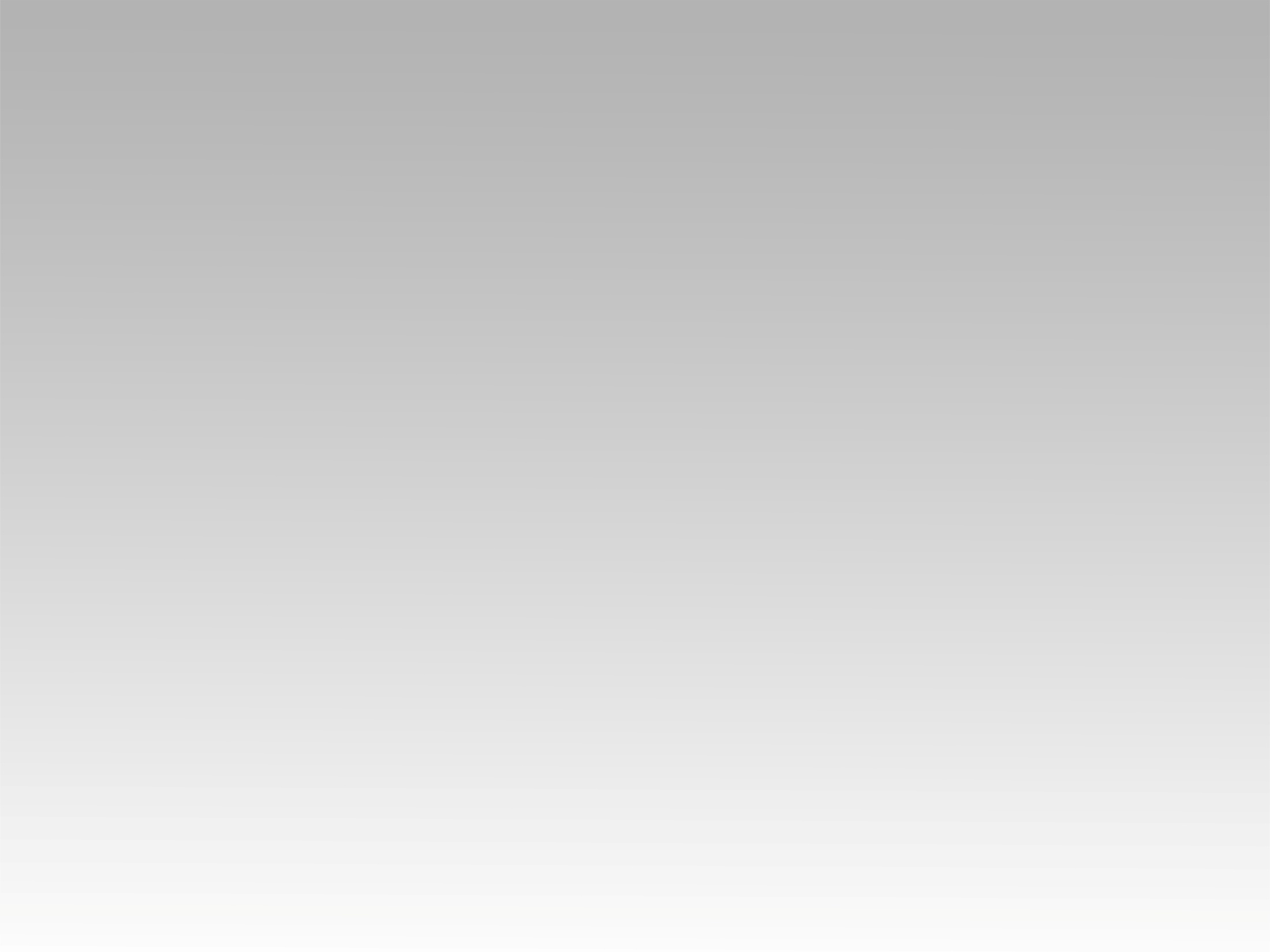 ترنيمة 
ان فاض قلبي بالسلام
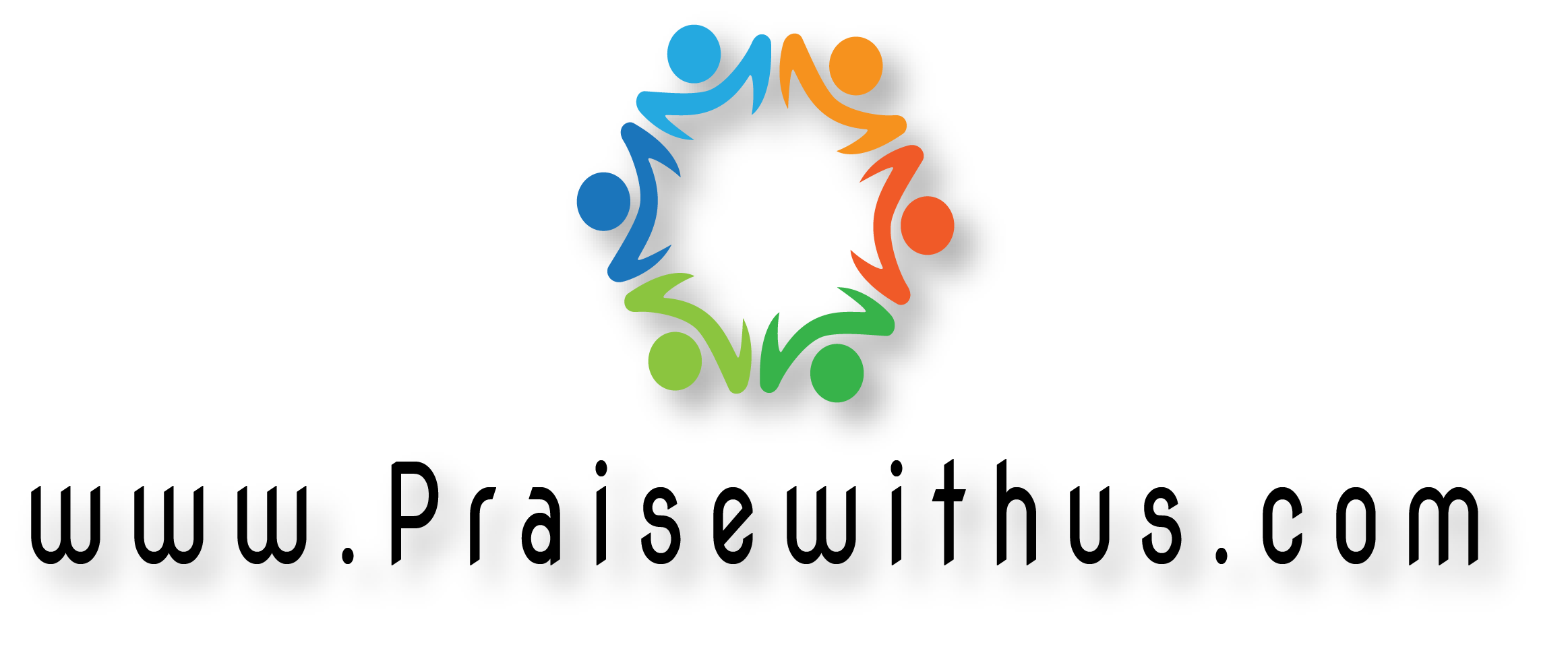 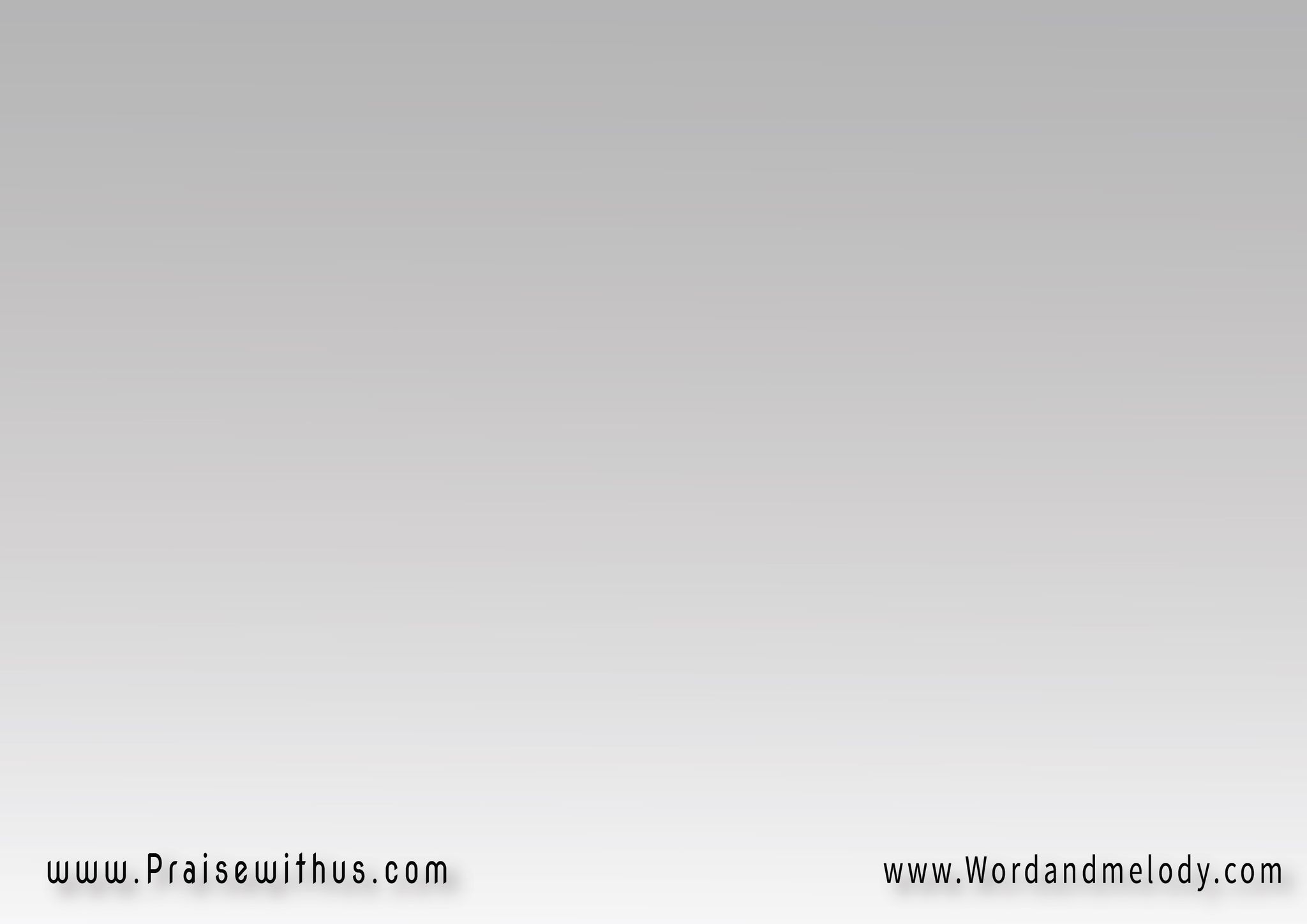 1- إن فاض قلبي بالسلام صوتي يرنم
إن سرتُ في وادي الآلام صوتي يرنم
لا تزعجُ قلبي الهموم
فالرب معي فالرب معي
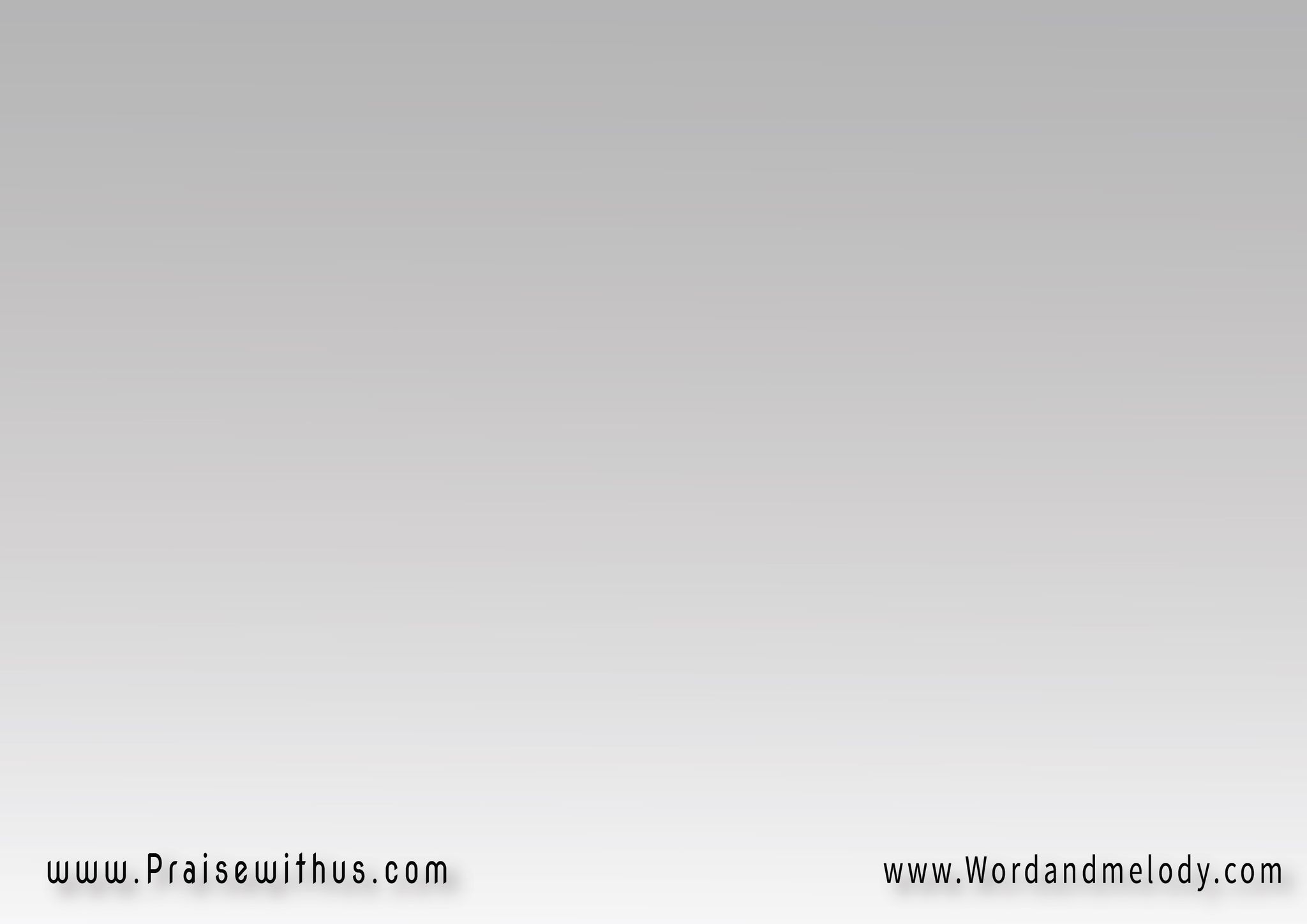 القرار:يسوع فادي نفسي 
فيـــــه كفايتـــــي( يمشي معي يقودني 
 لشاطىء الأمان ) 2
2- إن امتلا قلبي بك صوتي يرنم
إن جزتُ في وادي البُكا صوتي يرنم
فلست أرهبُ الردَى
فالرب معي فالرب معي
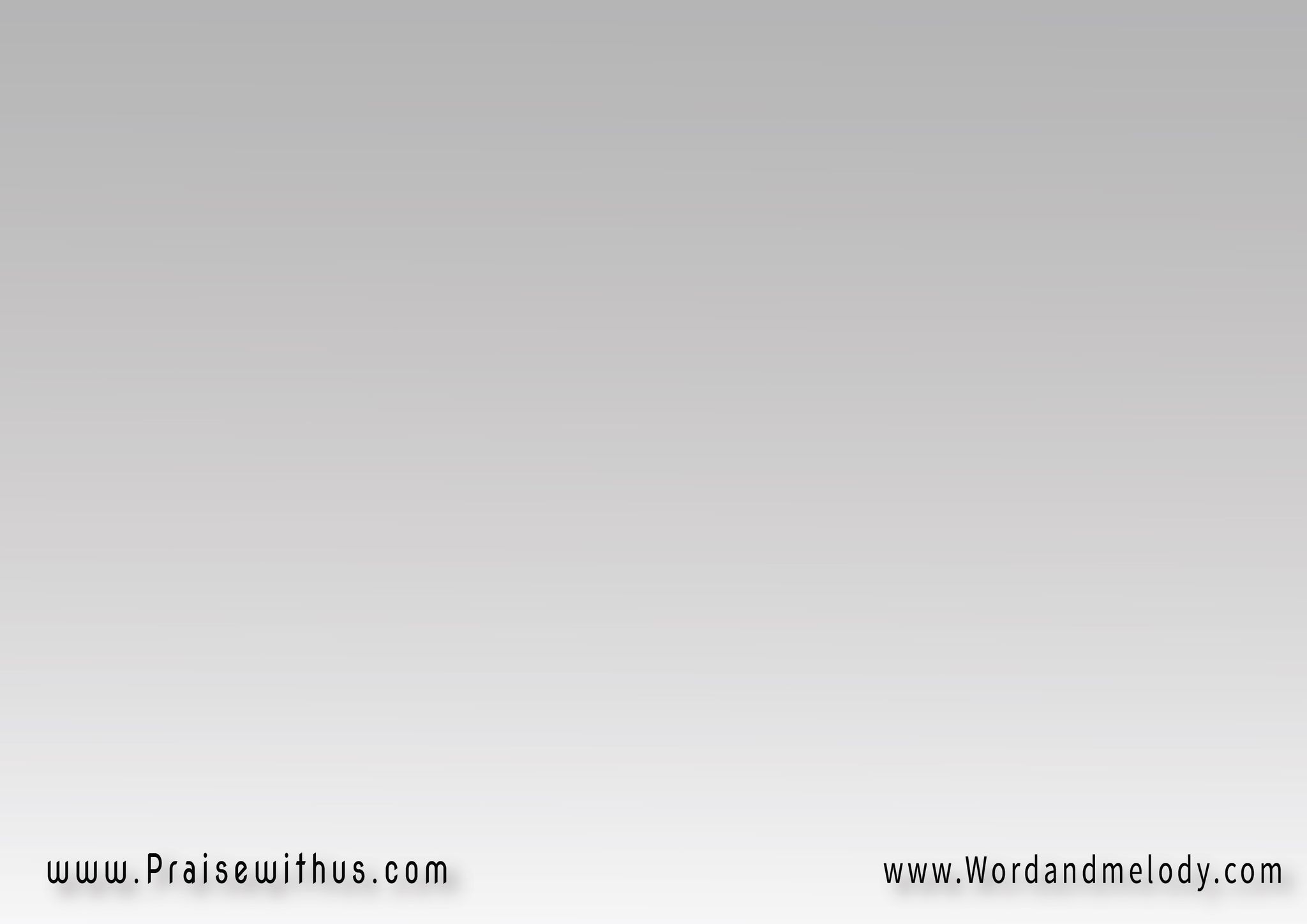 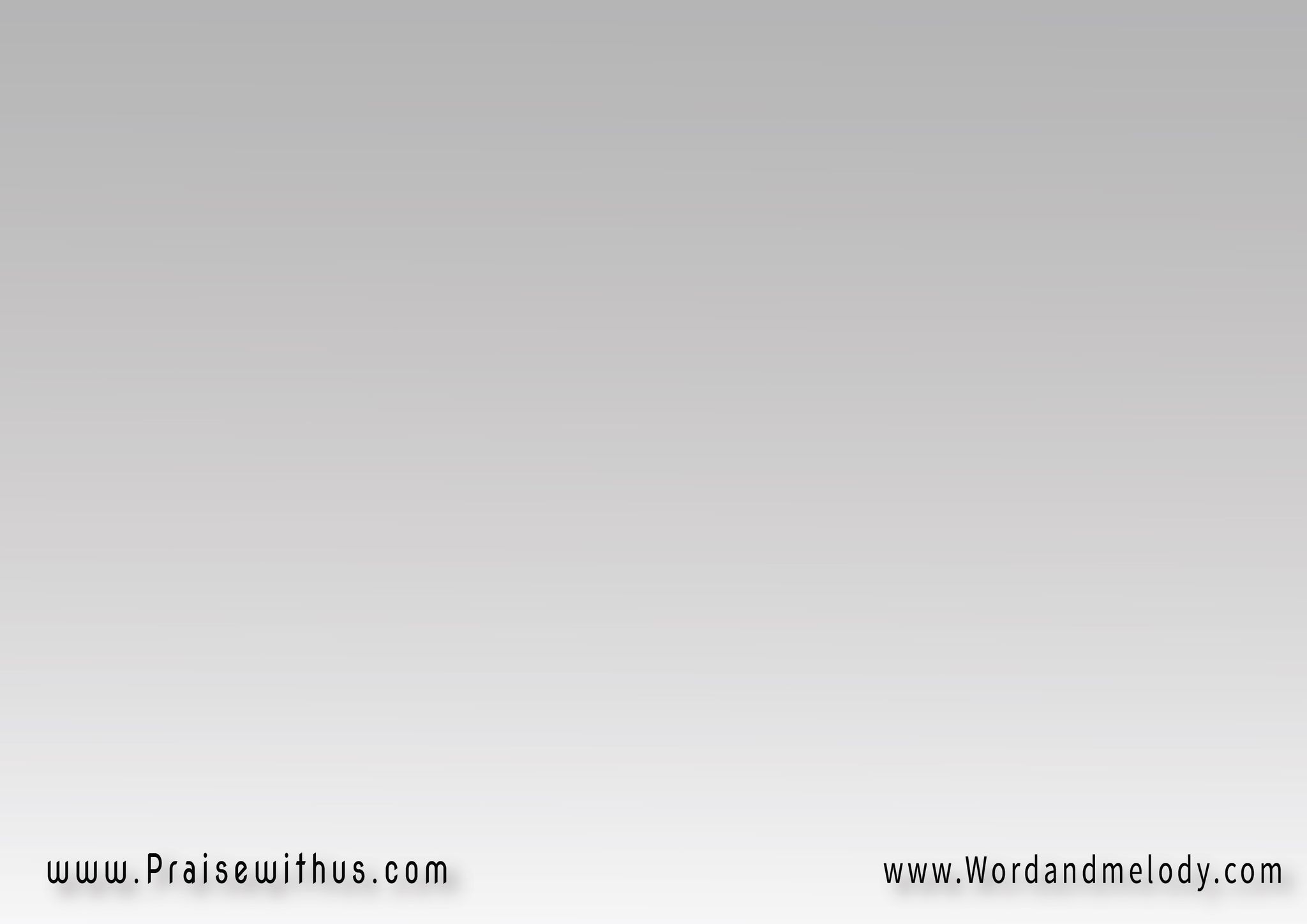 القرار:يسوع فادي نفسي 
فيـــــه كفايتـــــي( يمشي معي يقودني 
 لشاطىء الأمان ) 2
3- إن فاض قلبي بالسرور صوتي يرنم
أبقى إلى دهر الدهور صوتي يرنم
لذاك أبقى ثابتًا
فالرب معي فالرب معي
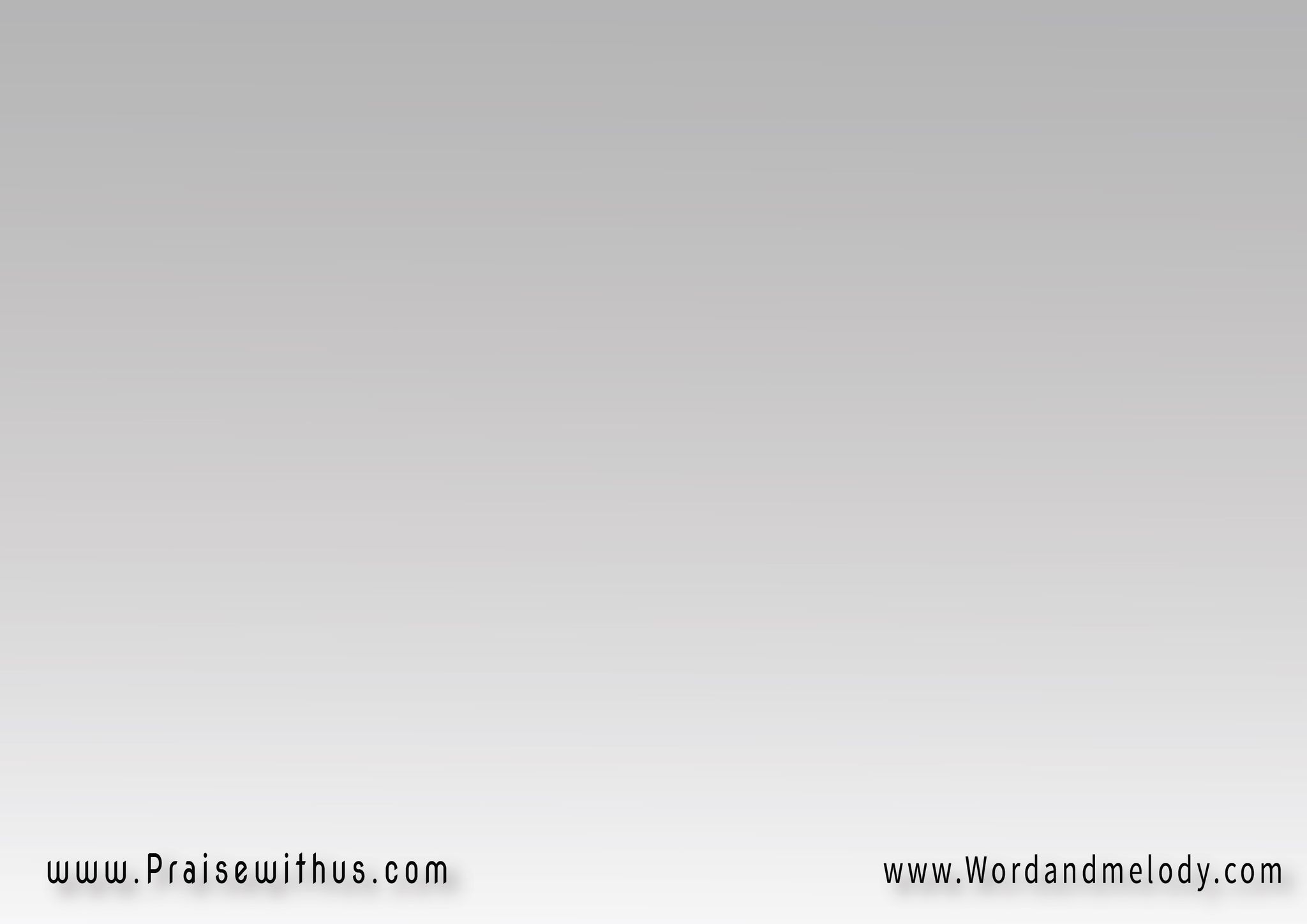 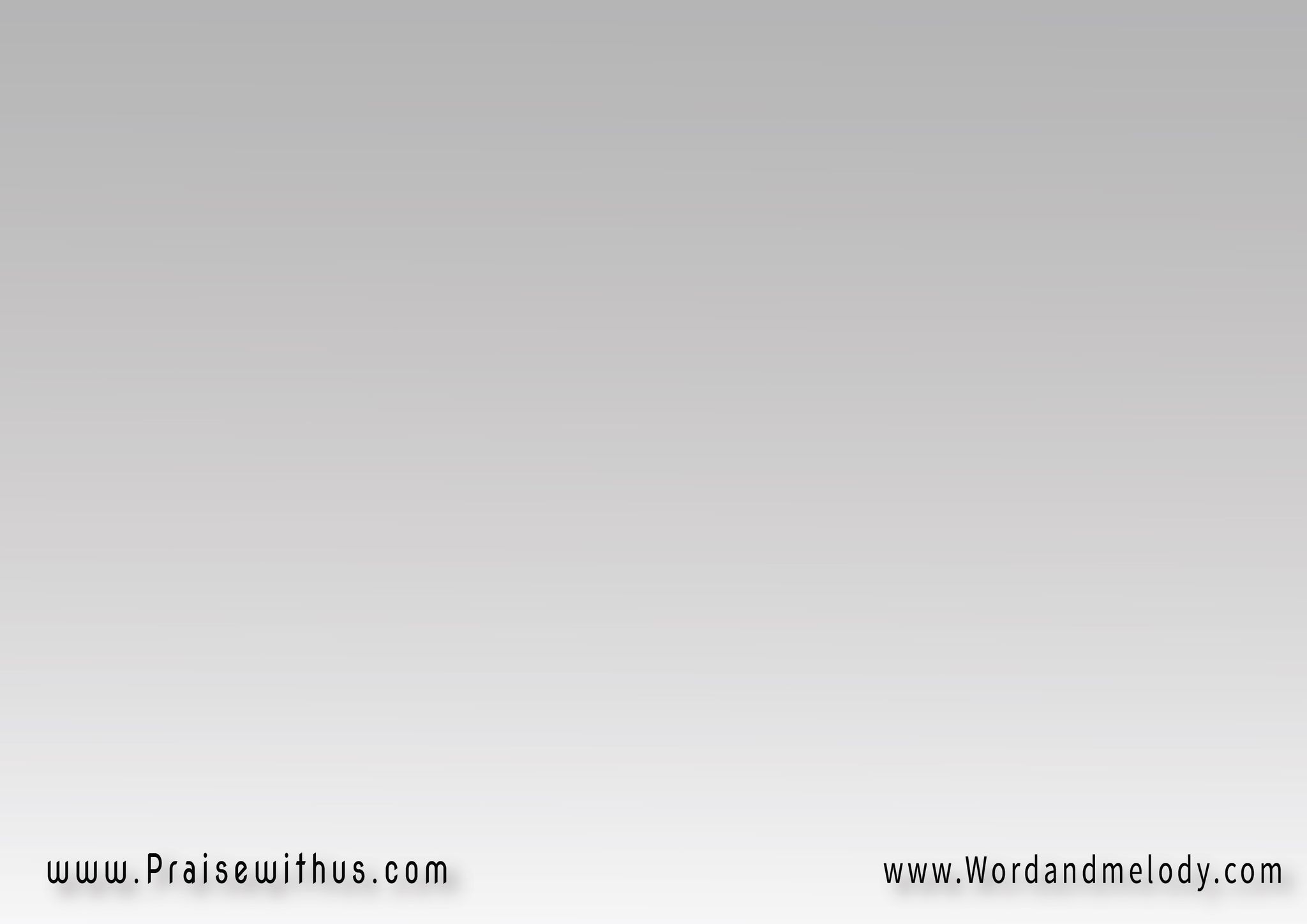 القرار:يسوع فادي نفسي 
فيـــــه كفايتـــــي( يمشي معي يقودني 
 لشاطىء الأمان ) 2
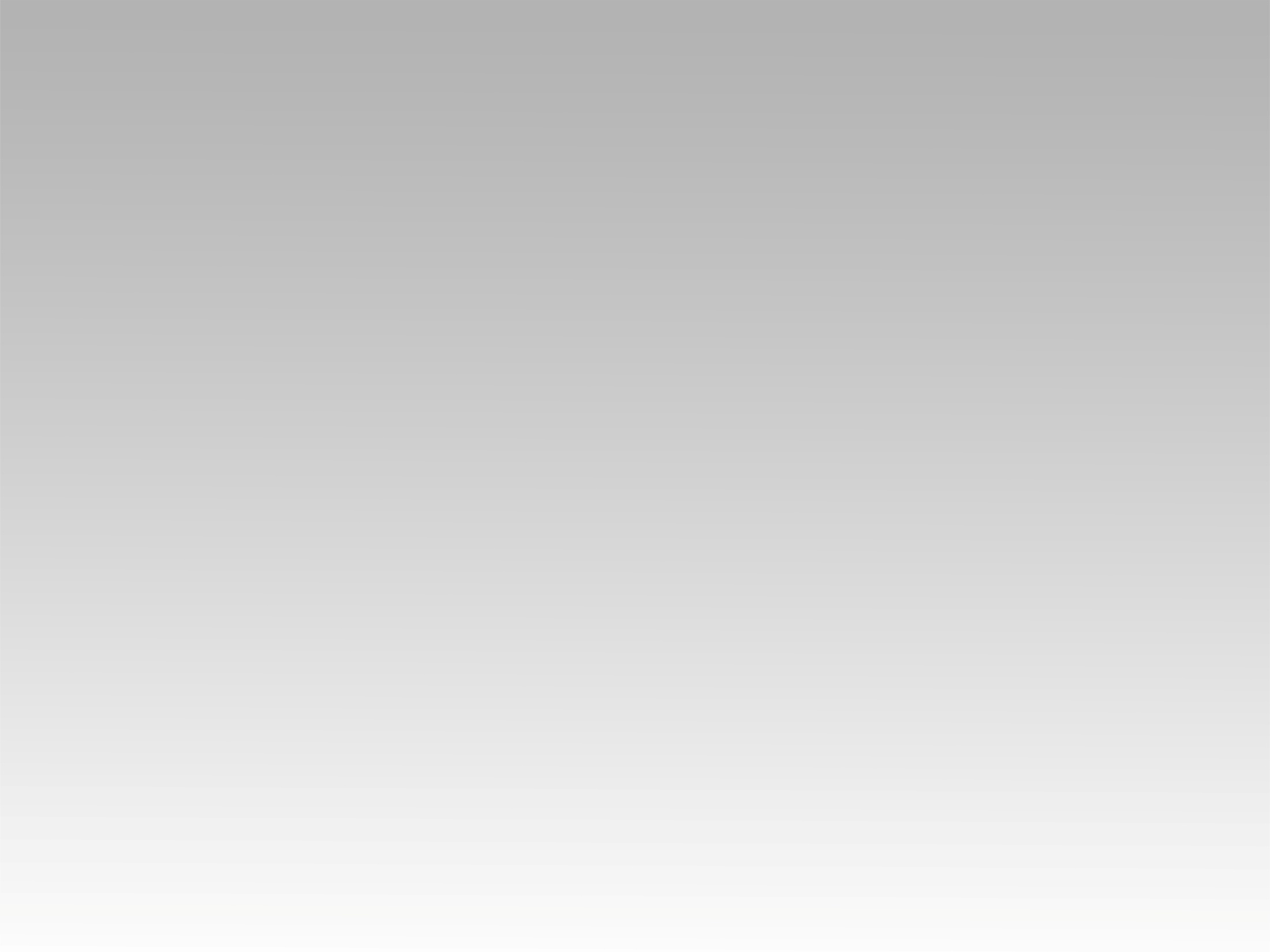 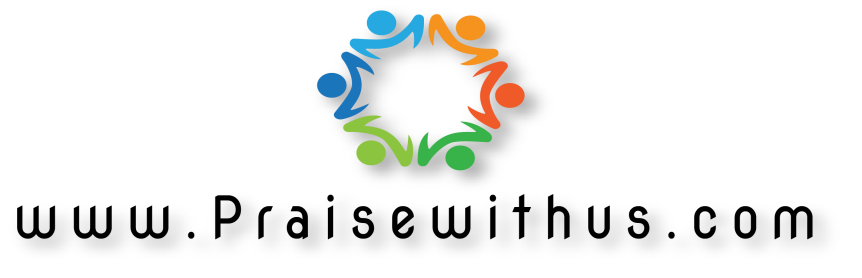